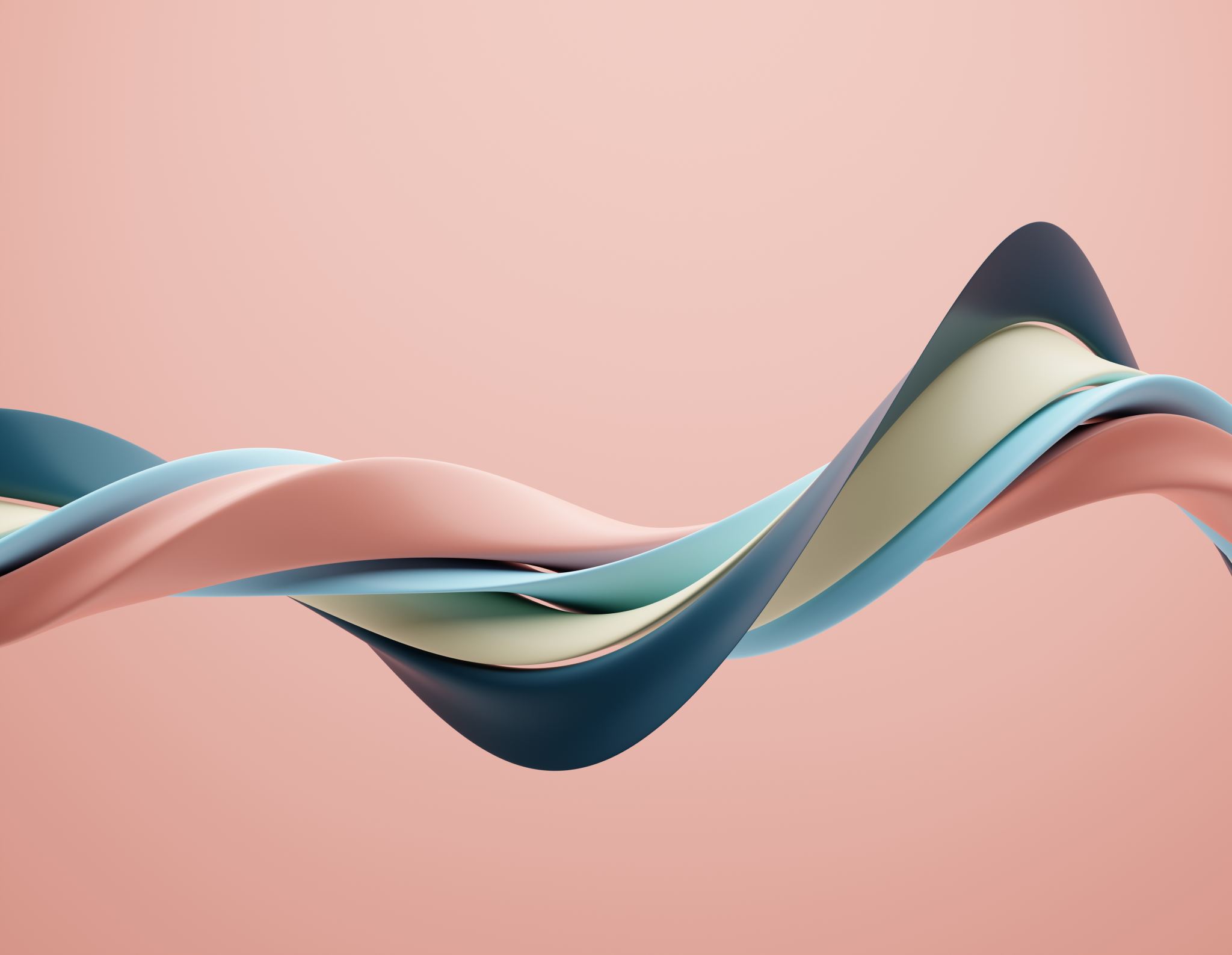 ”Just one more time”
Laura-Vilde Bilstrup
Oversigt over oplægget
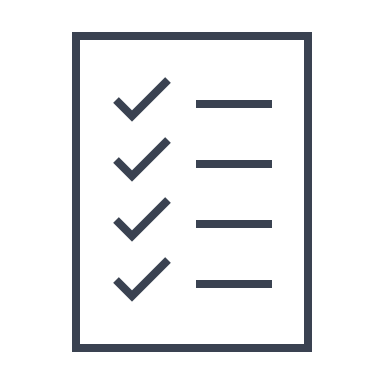 Hvem er jeg? 

Baggrundshistorie 

Det selvskaden gav – og giver mig 

Den gode behandling 

…Og det modsatte 

”POP – problemorienteret plan” 

Status 

Fremtiden 

”Just one more time”

Spørgsmål
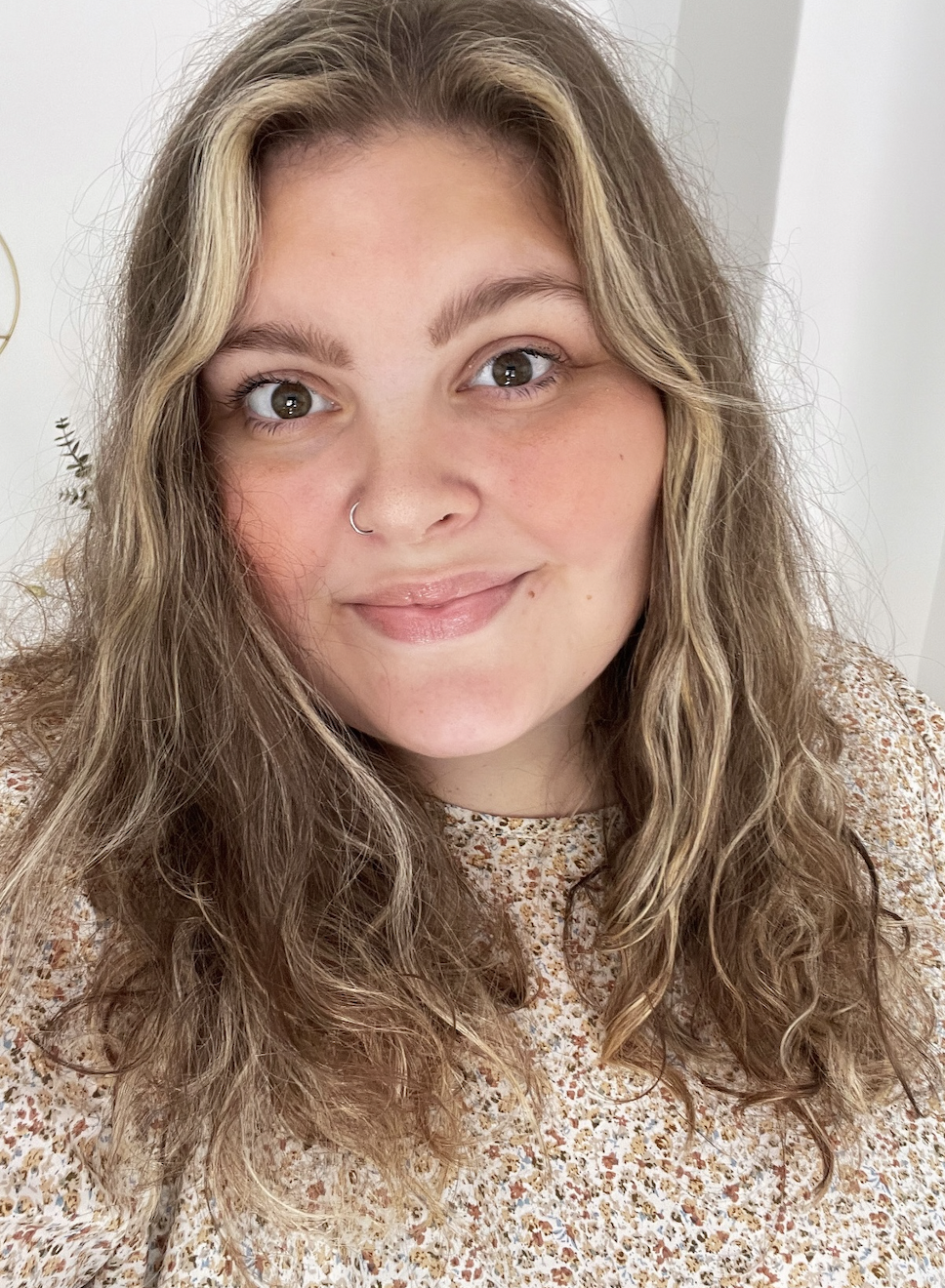 Hvem er jeg?
Hvem er jeg?
Laura-Vilde Bilstrup 
26 år gammel 
Bosat i Nordjylland, egen lejlighed
Autisme og angst, selvskade (tidligere fejldiagnosticeret med borderline) 
Elsker dyr, håndbold, snevejr og bilture
Hader lyden af folk der tygger, at skulle vente og at blive behandlet dårligt
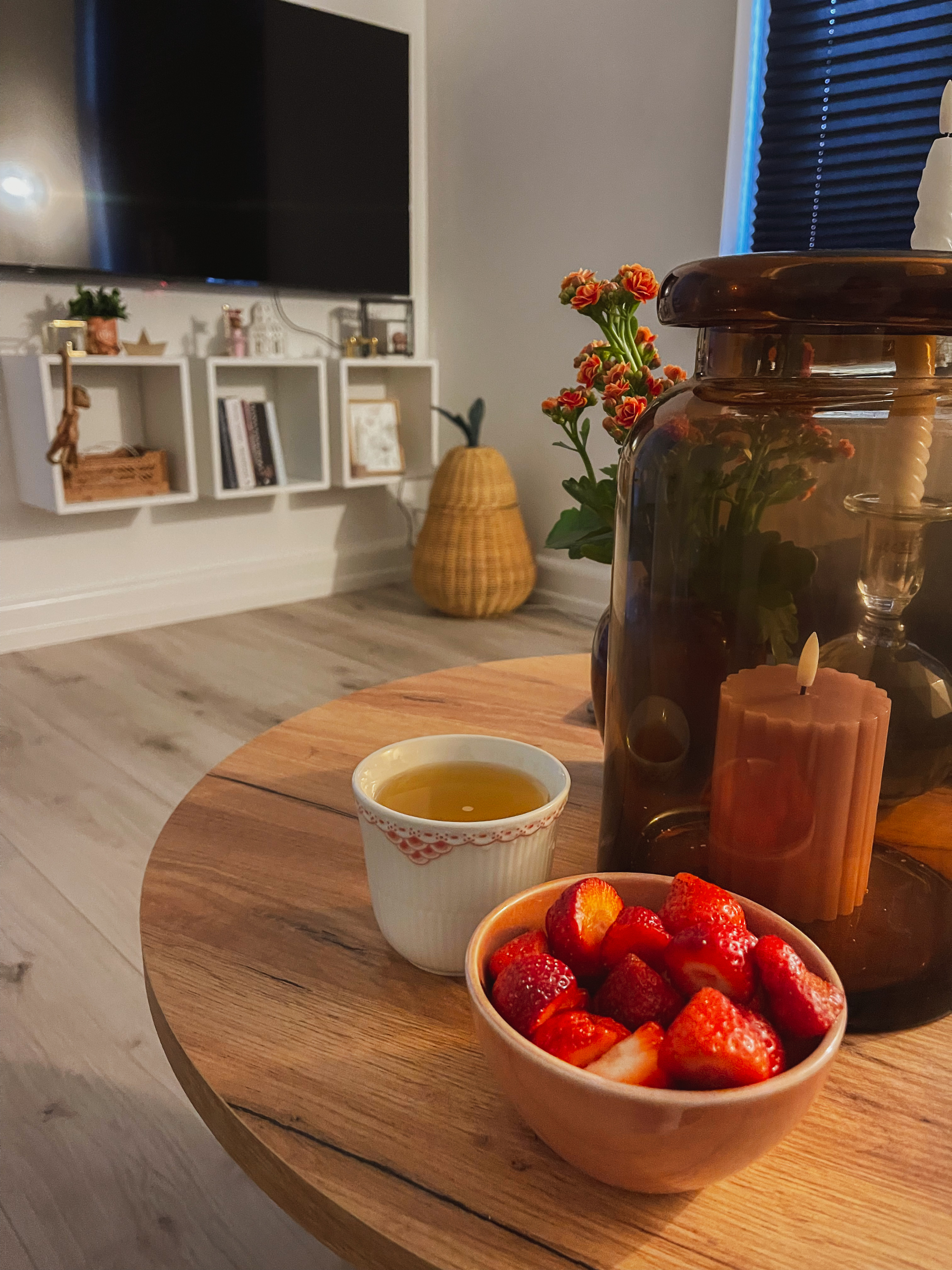 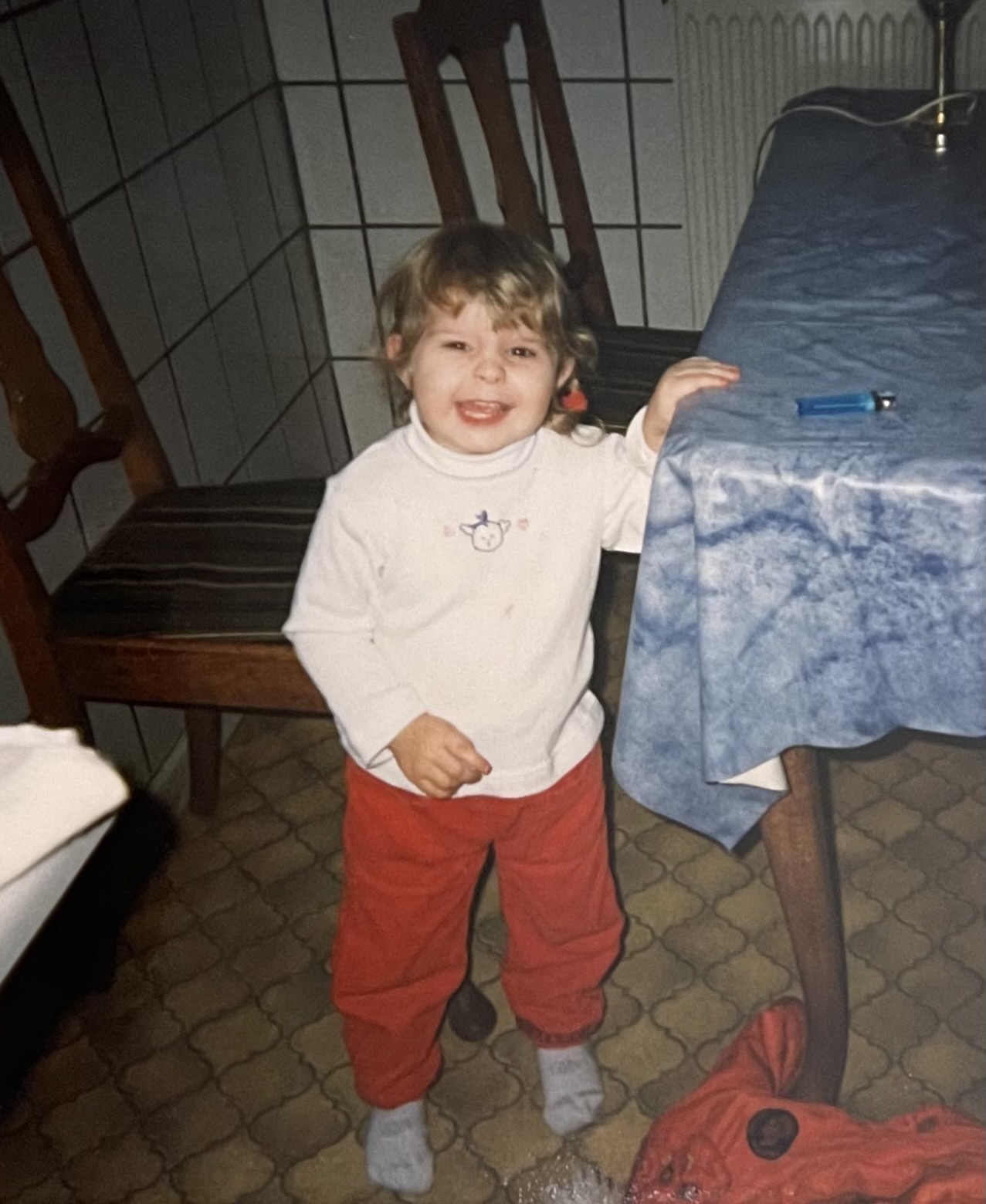 Baggrundshistorie
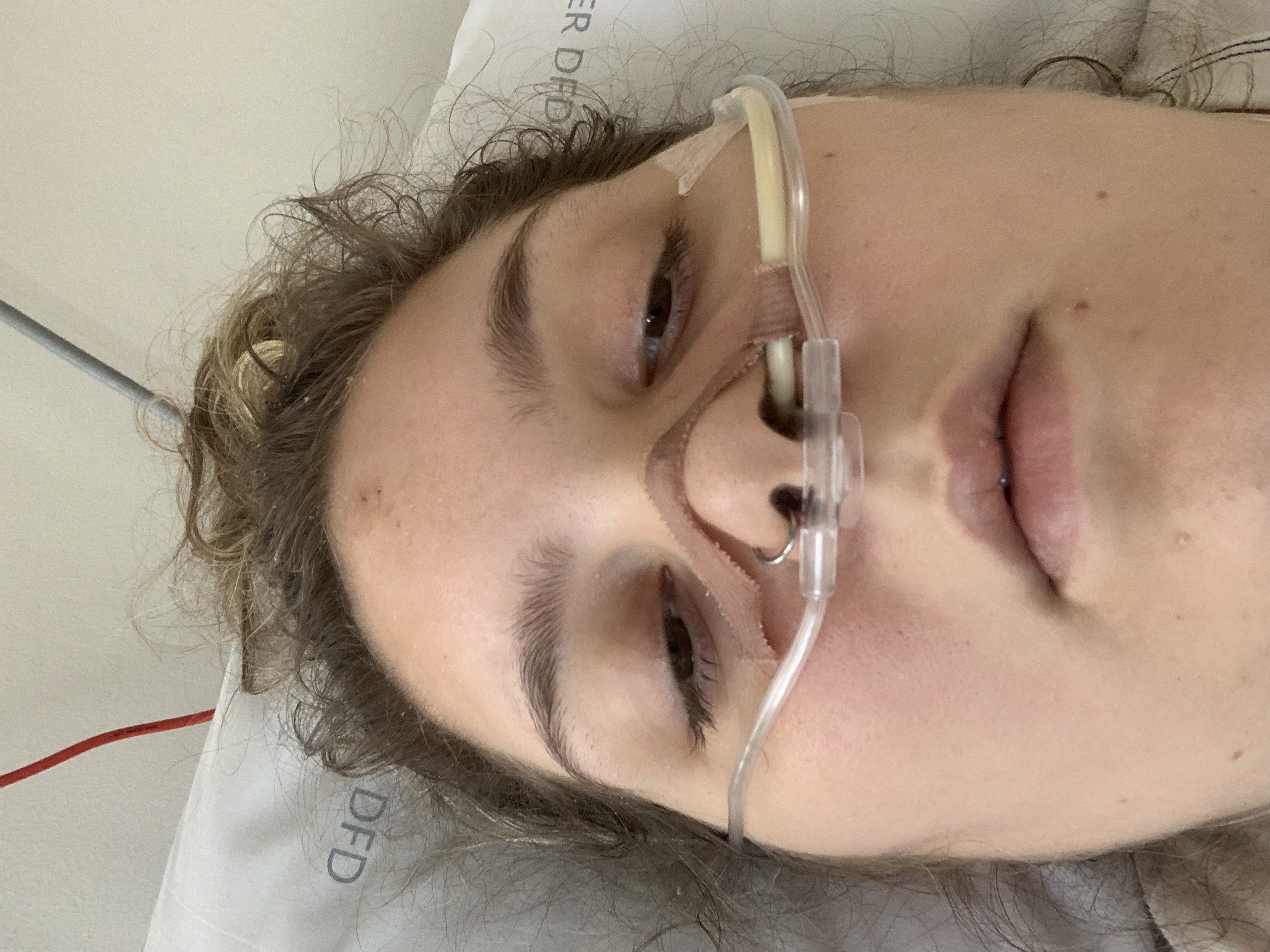 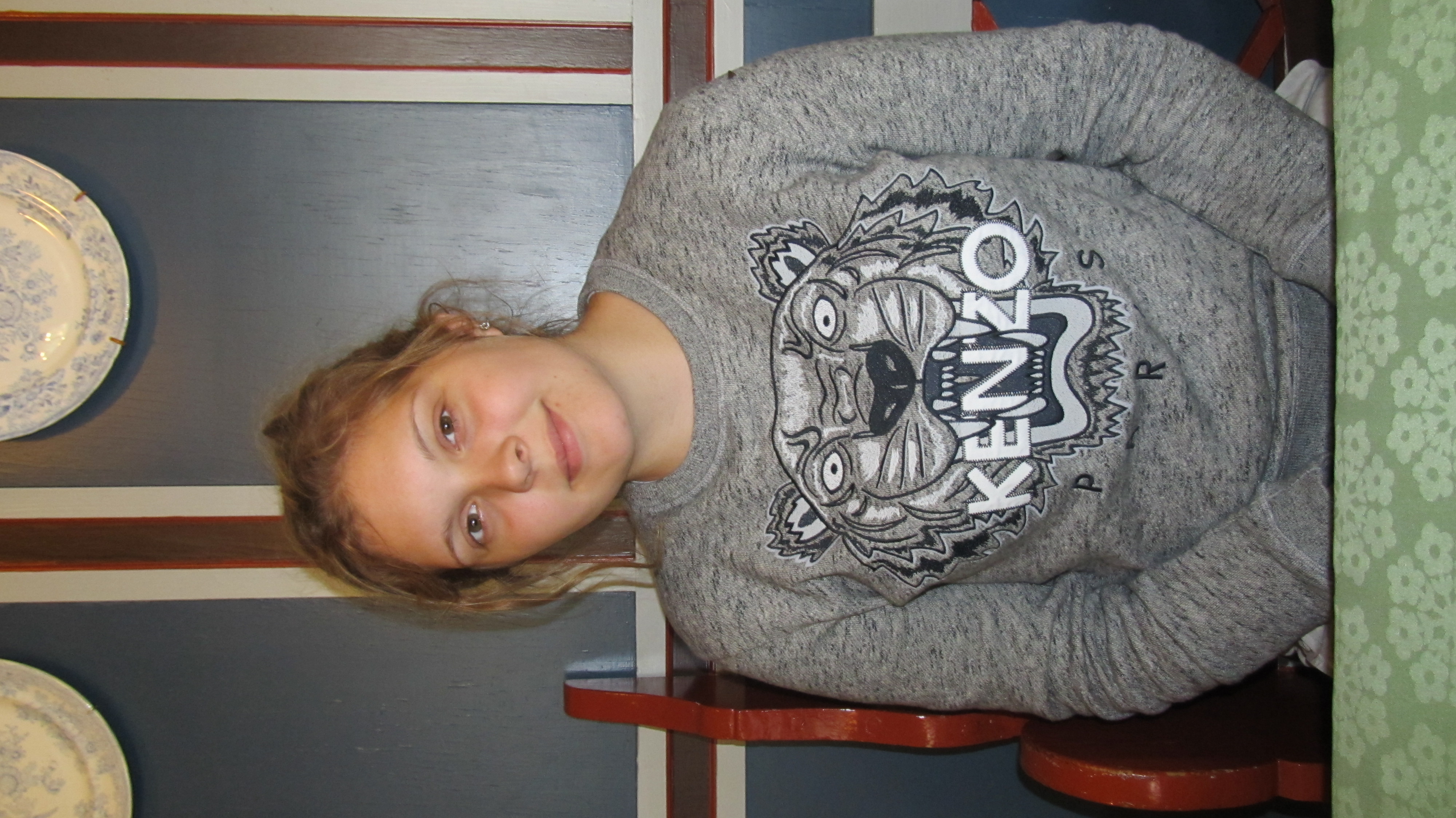 Født og opvokset i Nordjylland med min mor, far dør omkring 1-års alderen (misbrug)
Hjerteopereret tre måneder gammel 
Gik på friskole; udfordringer starter ved 14 års alderen
Anoreksi og selvskade, selvmordstanker, psykiatrien, bosted 
Bedstefar dør i 2018, student få uger efter, bryder psykisk sammen efter studentertiden 
Tvang, selvskade, selvmordsforsøg bliver hverdag 
Perforering af spiserør september 2021 
Genudredning november 2023 
Førtidspension februar 2024 
Flytter til Aars juni 2024
Det selvskaden gav - og giver mig
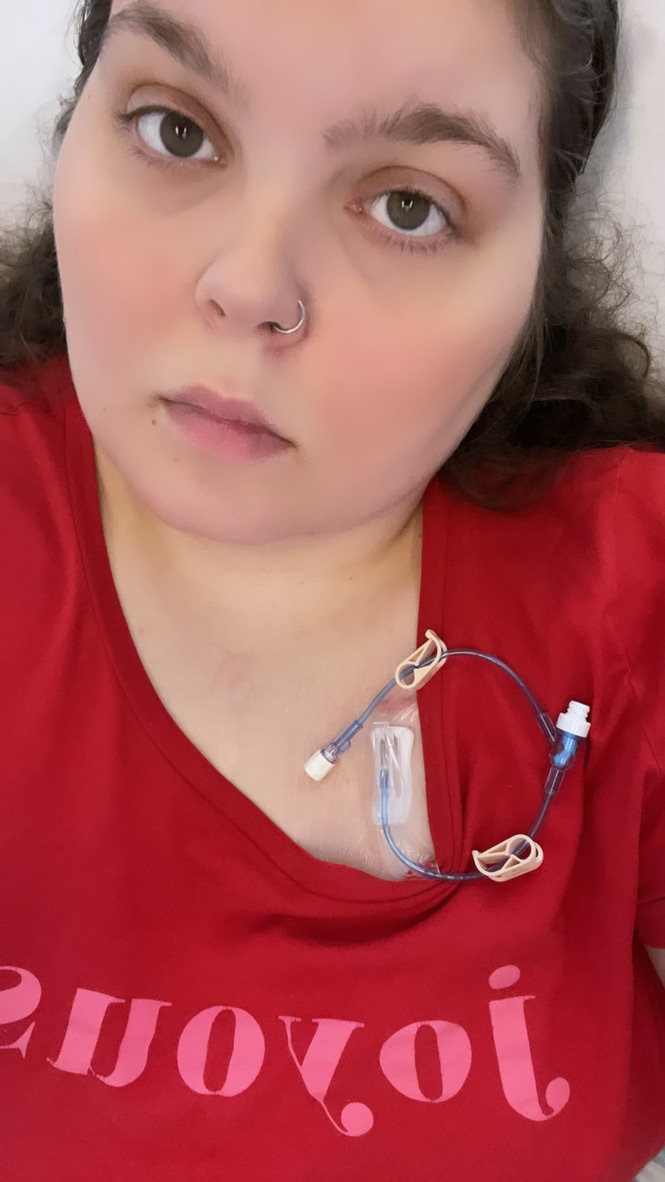 Følelsen af et fællesskab 
Omsorg og tid  
Tilfredsheden i at gøre mig selv ondt (visuelt) 
Adgangsbillet til hjælp 
-------------------------------------------------
Følelsen af at være vigtig nok til behandling 
Adrenalinkick jo farligere det blev 
Ro og tryghed i det velkendte 
Afhængighed
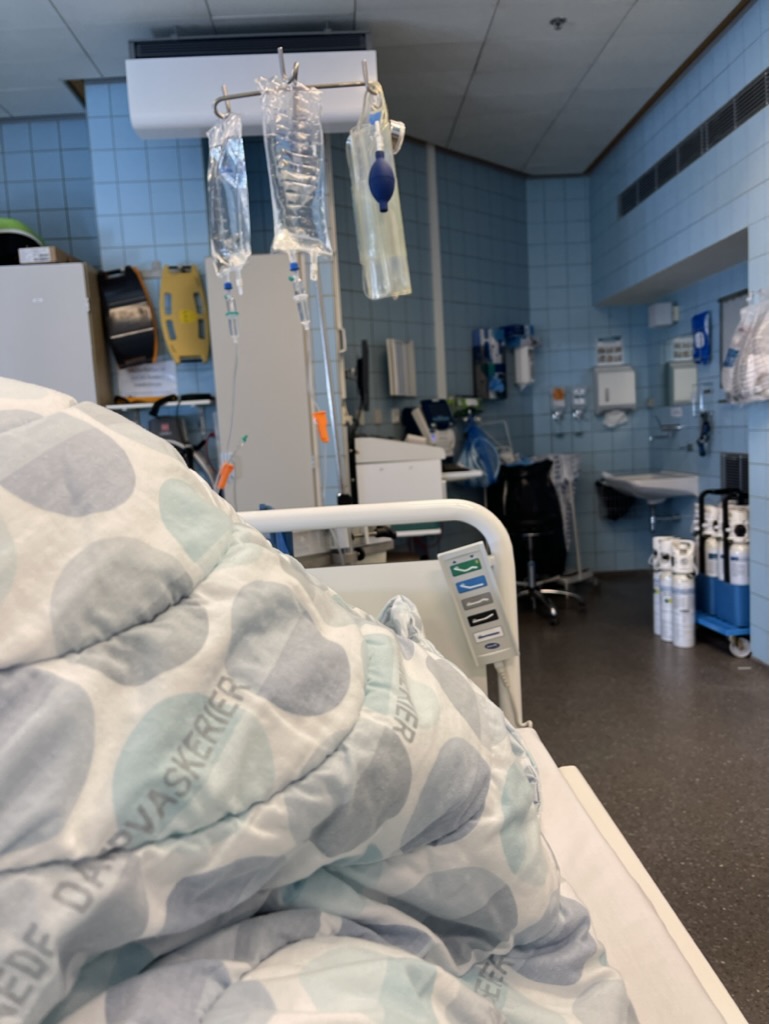 Den gode behandling
Nysgerrighed – spørg, vær åben og lyttende 
Tålmodighed – fem minutters ekstra tænketid kan gøre hele forskellen
Accepter egne begrænsninger ift Patienten 
Forsøg ikke nødvendigvis at forstå patientens handlinger, men accepter dem 
Omsorg 
Vær rummelig og snak respektfuldt til OG om patienten 
Fornem situationen – humor? Kram? Kontant? Afledning? 
Eksempel: Anæstesisygeplejerske ”S” tager mig ind på OP-stuen og snakker
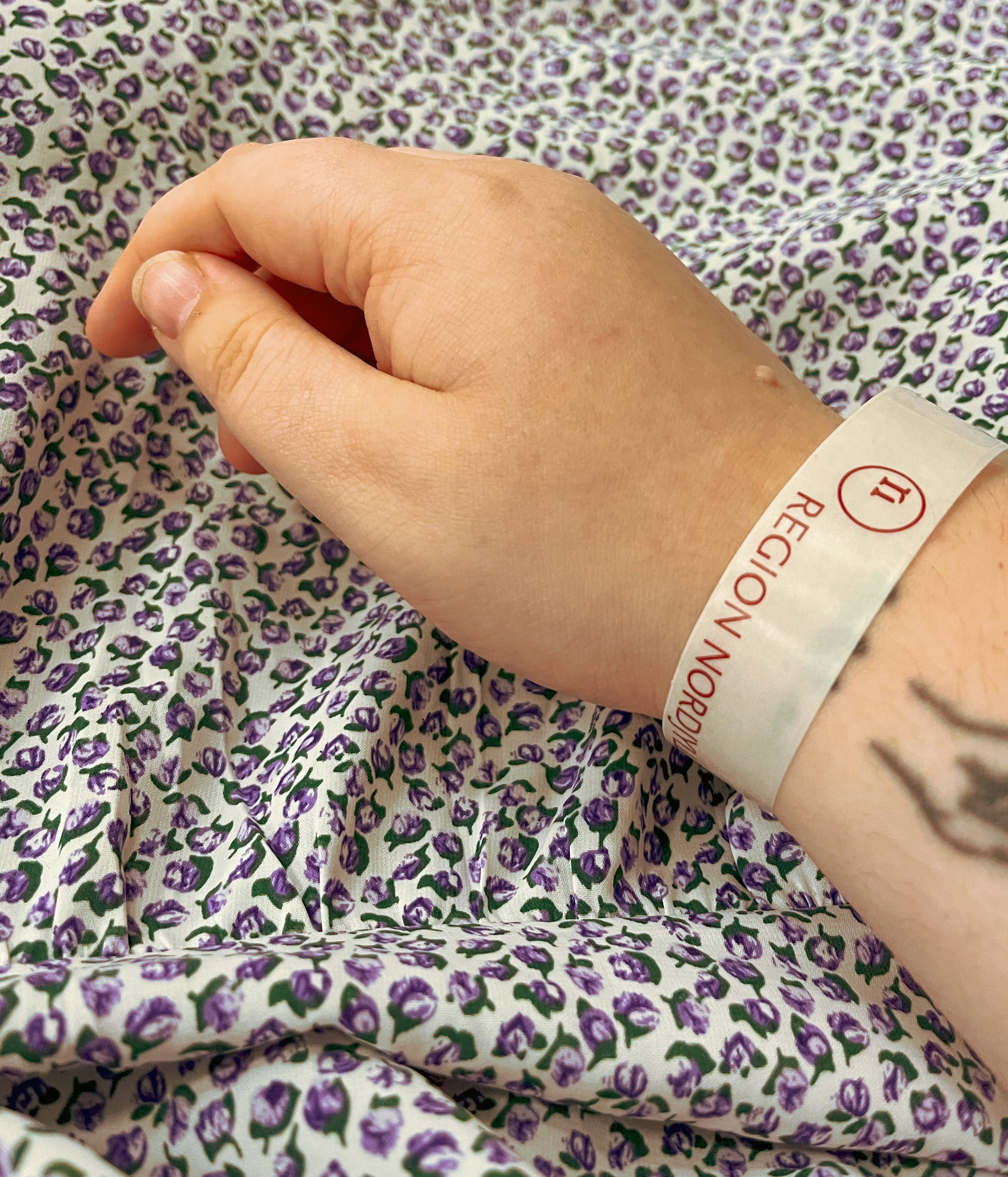 …Og det modsatte
Glemmer basal sygepleje såsom TOKS  Tilskriver somatiske symptomer angst, vrangforestillinger osv. 
Nedprioritering af selvskadende patienter 
Mangelfuld og faktuelle fejl i journalnotater 
Fejldiagnoser, overmedicinering
Unødig tvang 
Forråelse og omsorgstræt 
En tendens til stigmatisering og forudindtagethed 
Eksempel: Perforering af spiserøret – ingen scanning og 12 timers forsinket behandling (CRP 446)
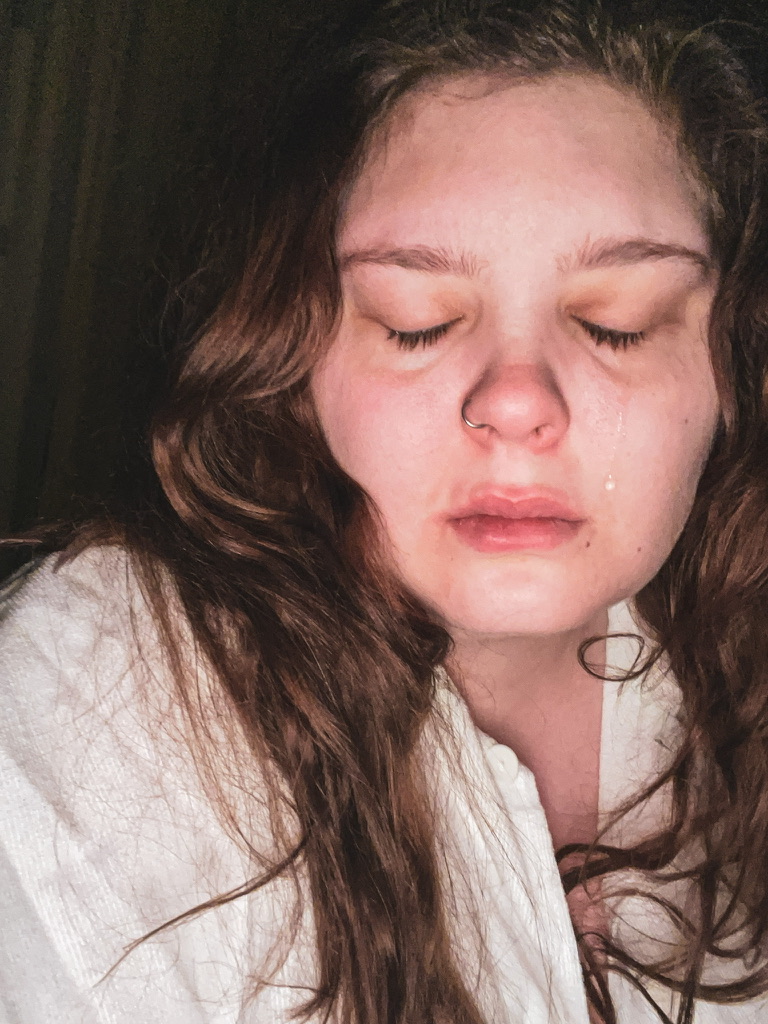 ”POP - problemorienteret plan”
MIN ”POP”
Hvad har planen haft af betydning for mig?
Før= psyk indlæggelser, kaos, tvang – nu= forudsigelighed og kommunikation (nul tvang og nul psyk) 
Troen på at jeg kan stole på et andet menneske – endda en læge
En sammenhæng i behandlingen hvor alle er bevidste om aftalerne, så derfor også færre konflikter 
Stabilitet 
En bevidsthed om at jeg er værd at hjælpe og bruge ressourcer på  gør noget ved selvaccepten
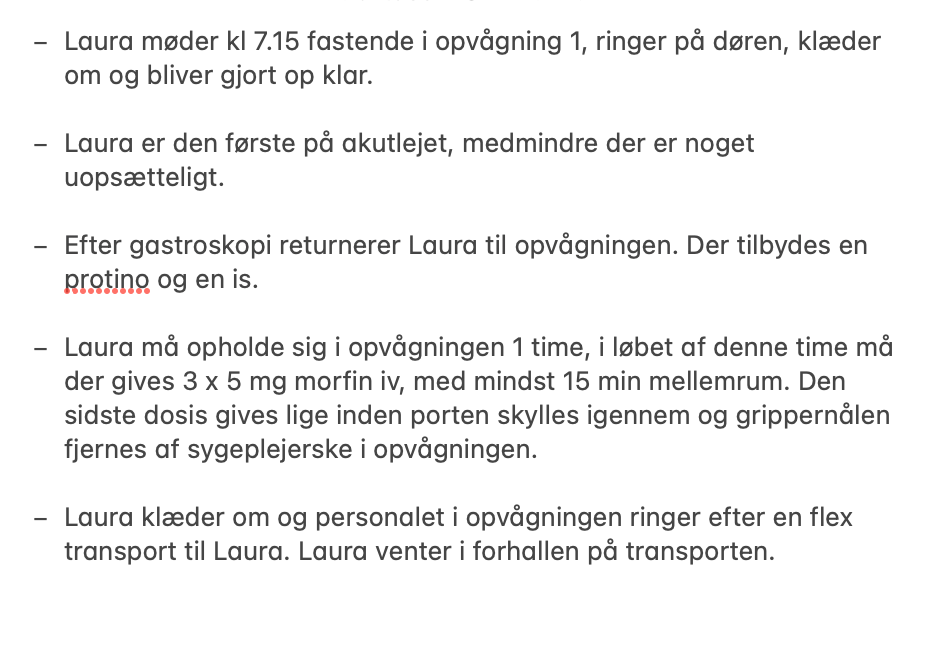 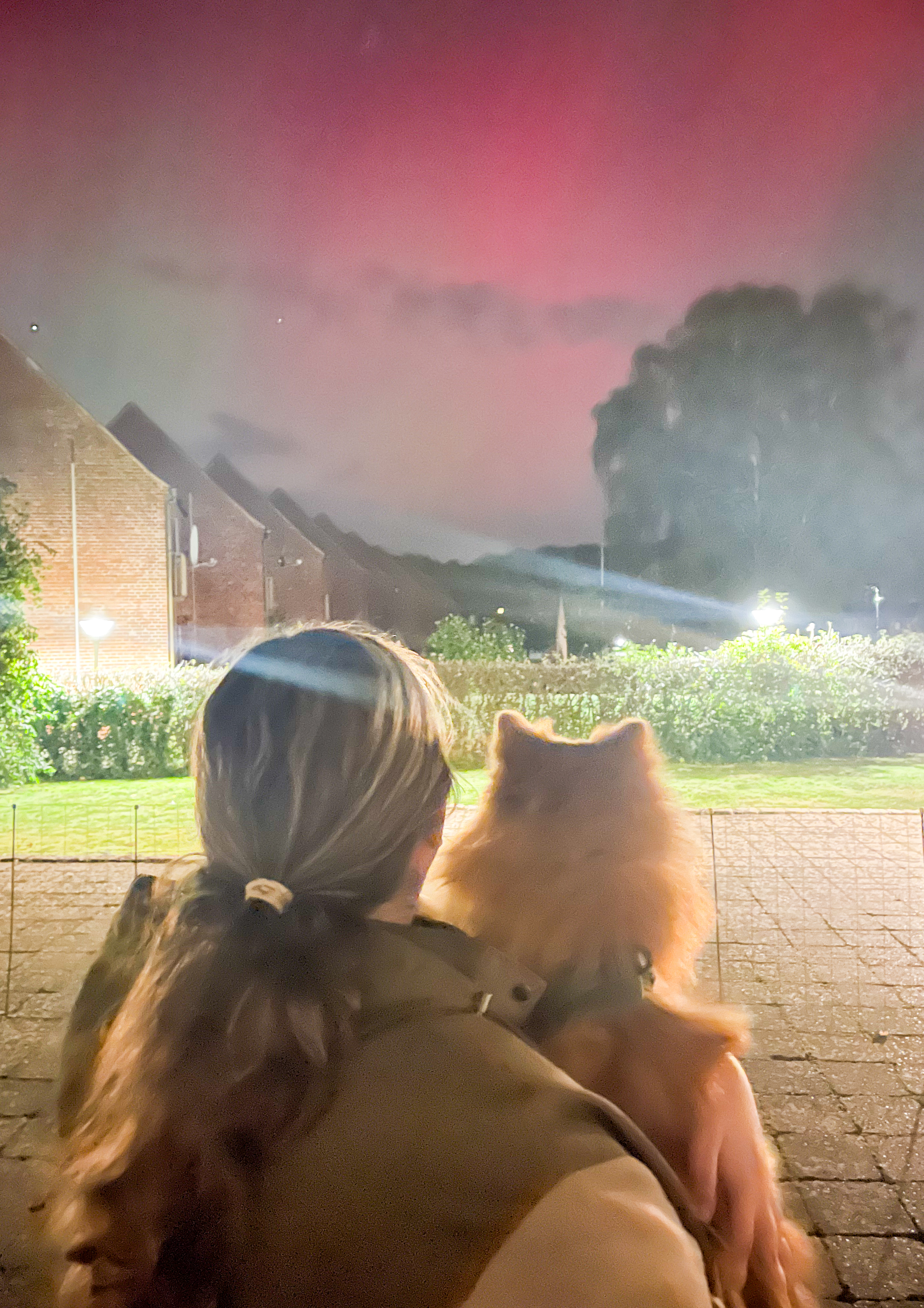 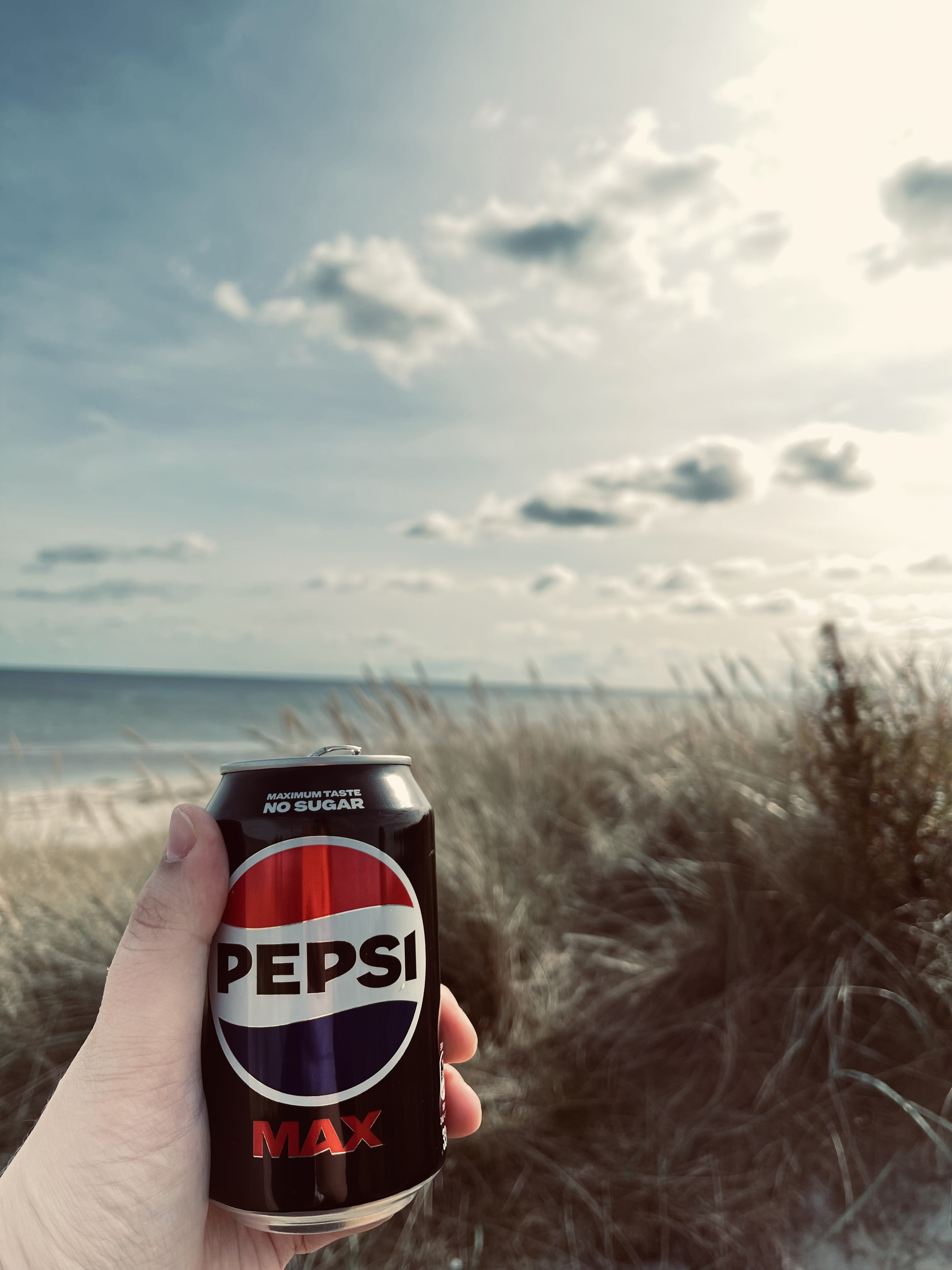 Status
D.16 oktober – ét år uden overdoser
D.27 oktober – ét år uden psykiatriske indlæggelser 
1x ugentlig gastroskopi, næste mål er hver anden uge og så kontinuerlig nedtrapning 
Vægttab på 16,5 kilo 
Forsøger at indhente det tabte – ferier, håndboldkampe og en enorm taknemmelighed over de mindste ting 
Opfølgende psykologsamtaler som eneste hjælp (selvvalgt) 
Arbejder intensivt med min vrede mod systemet, men accepterer samtidig det valide i at den er der 
Første punkt på min ”bucket liste” krydset af nogensinde (Nordlys)
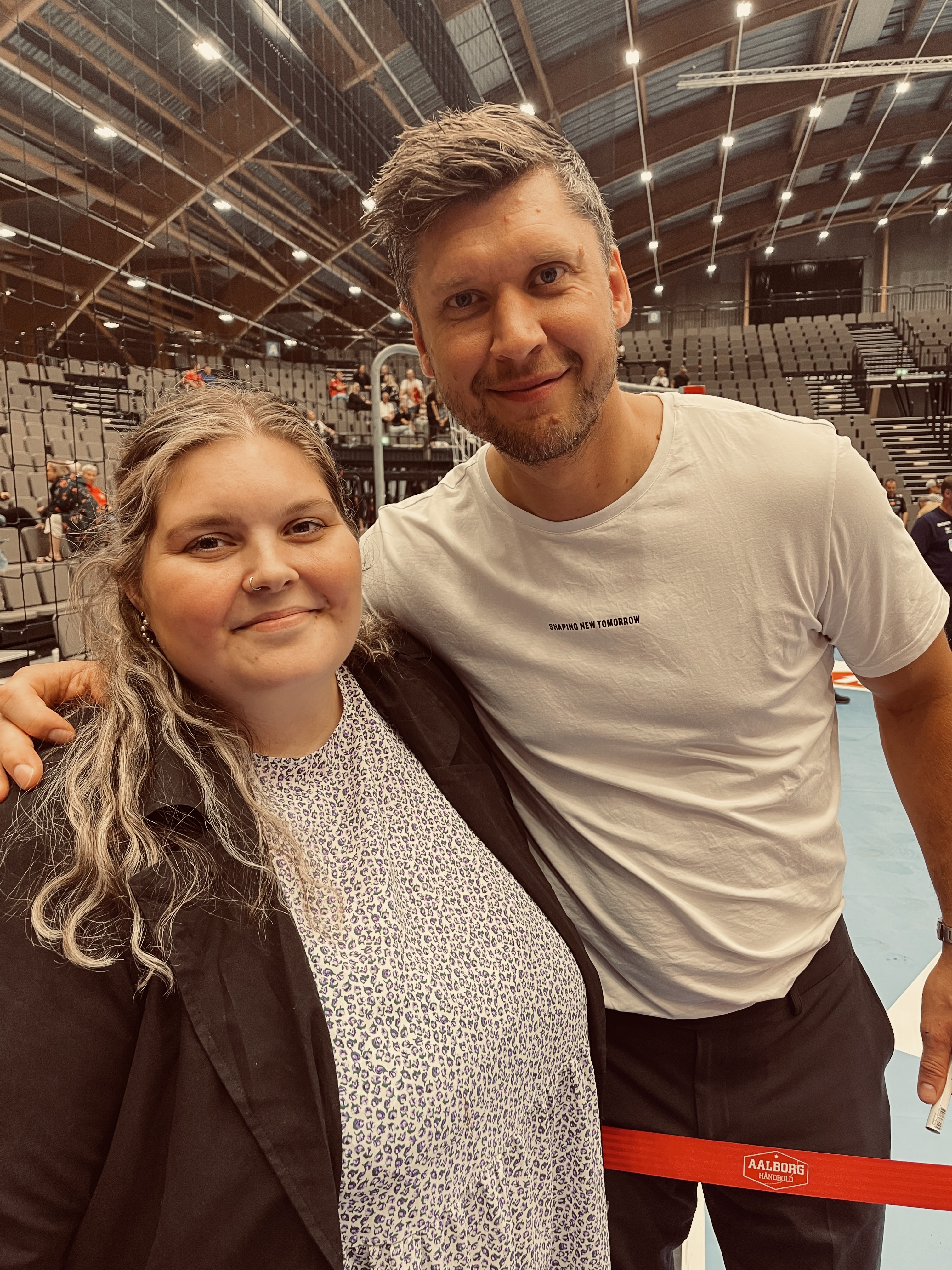 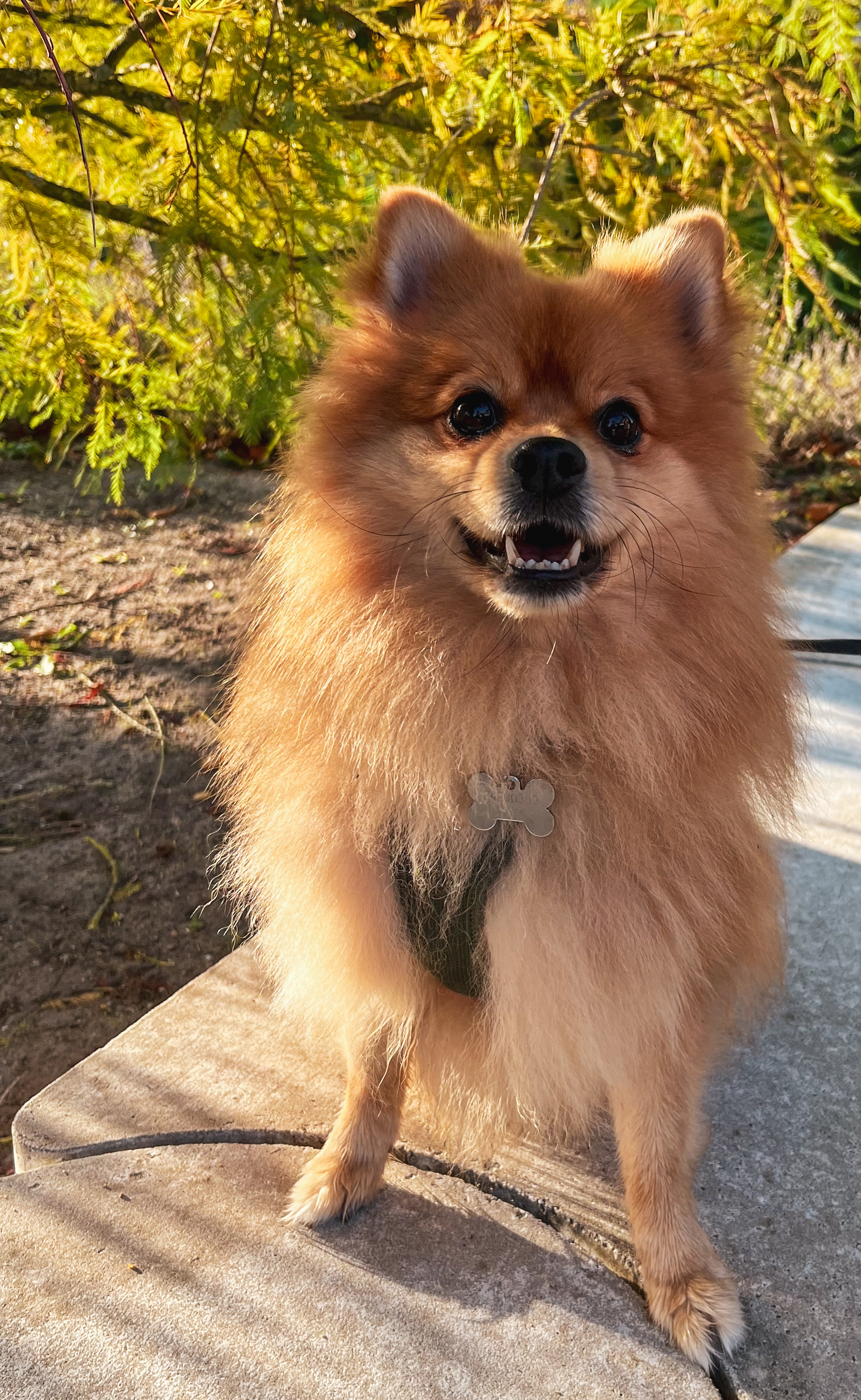 Fremtiden
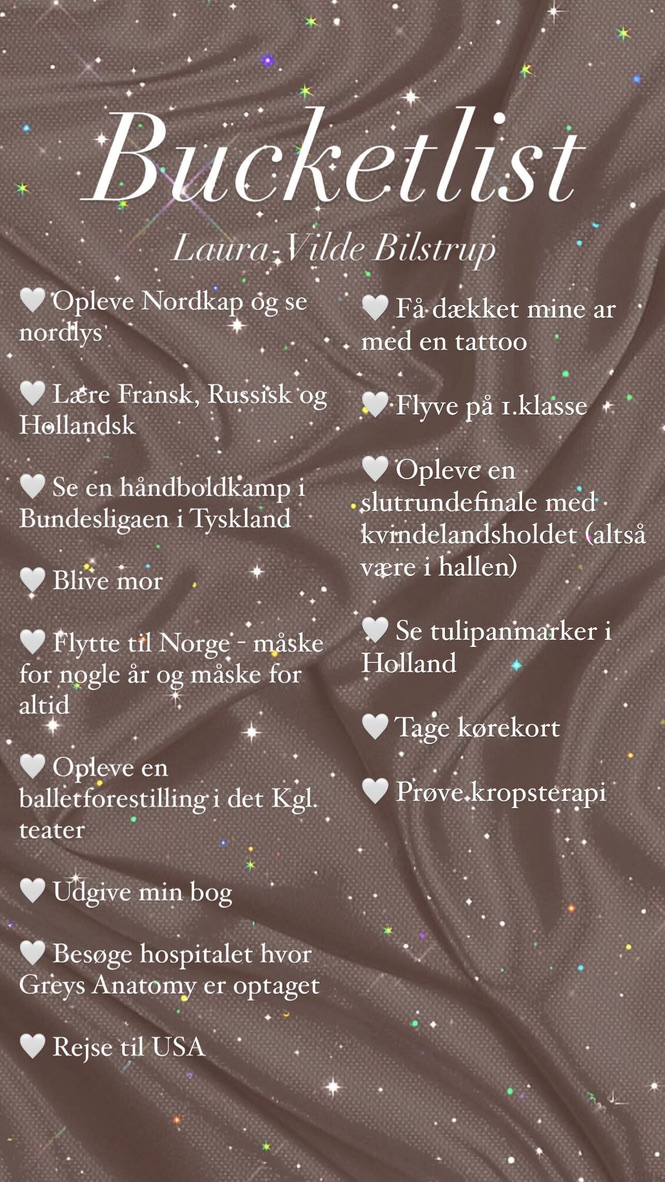 Største drøm er at blive mor 
Kæmper for varigt vægttab og en vej ud af den sidste snert af selvskade 
Vil gerne læse samfundsfag og/eller jura ved siden af min førtidspension – derudover vil jeg gerne udgive bøger og fortsat holde oplæg 
Drømmer om at få kørekort
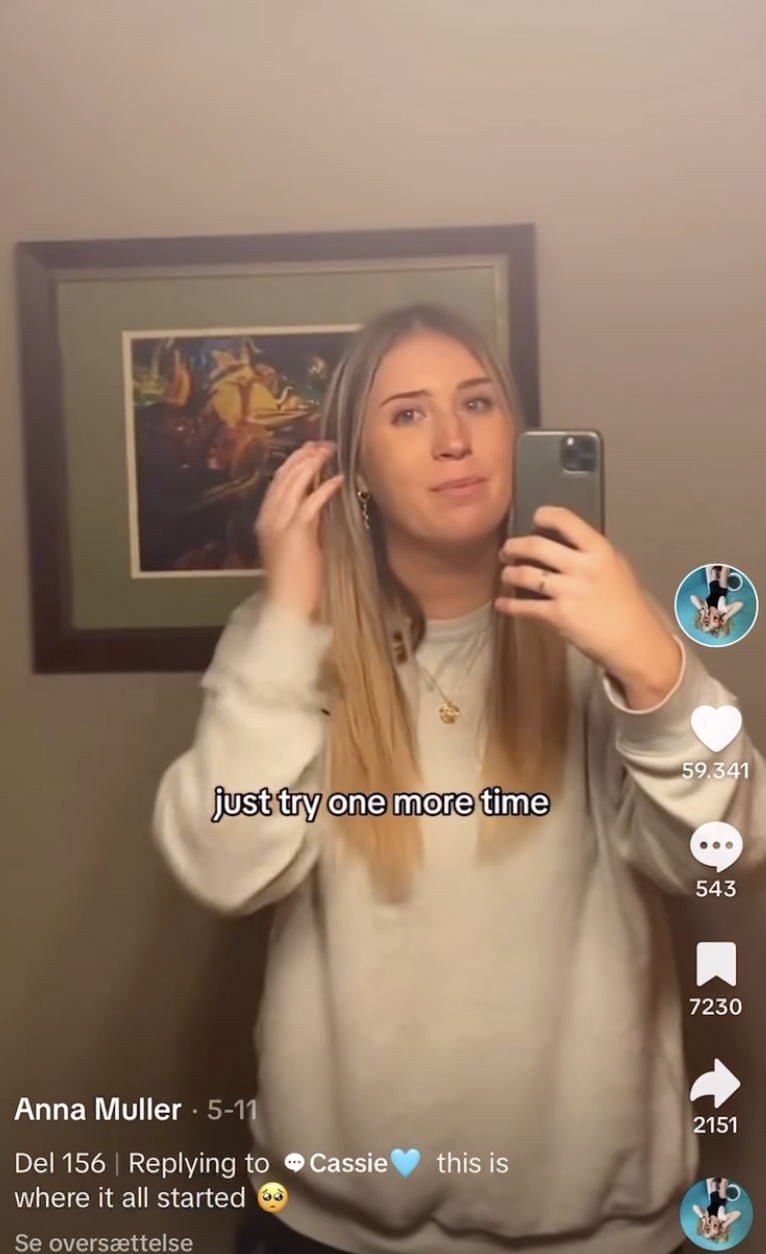 ”Just one more time”
Video på Tiktok
Det paradoksale i netop den sætning 

”Bare en gang til” ift. selvskade 
- kontra
Bare en gang til ift. at blive ved at kæmpe
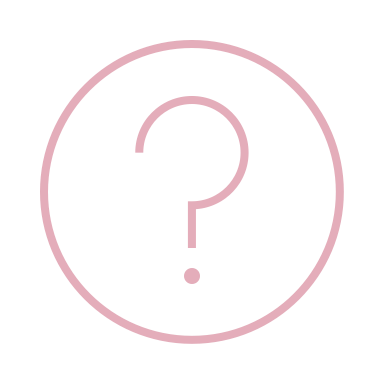 Spørgsmål?